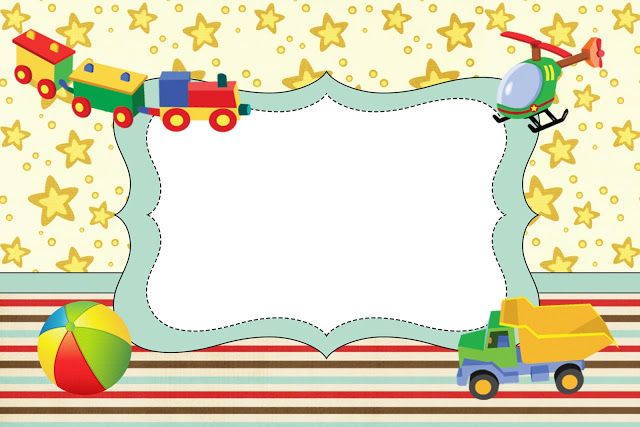 Welcome to class 3
Play game
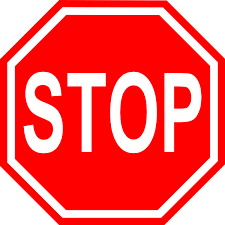 The Bus
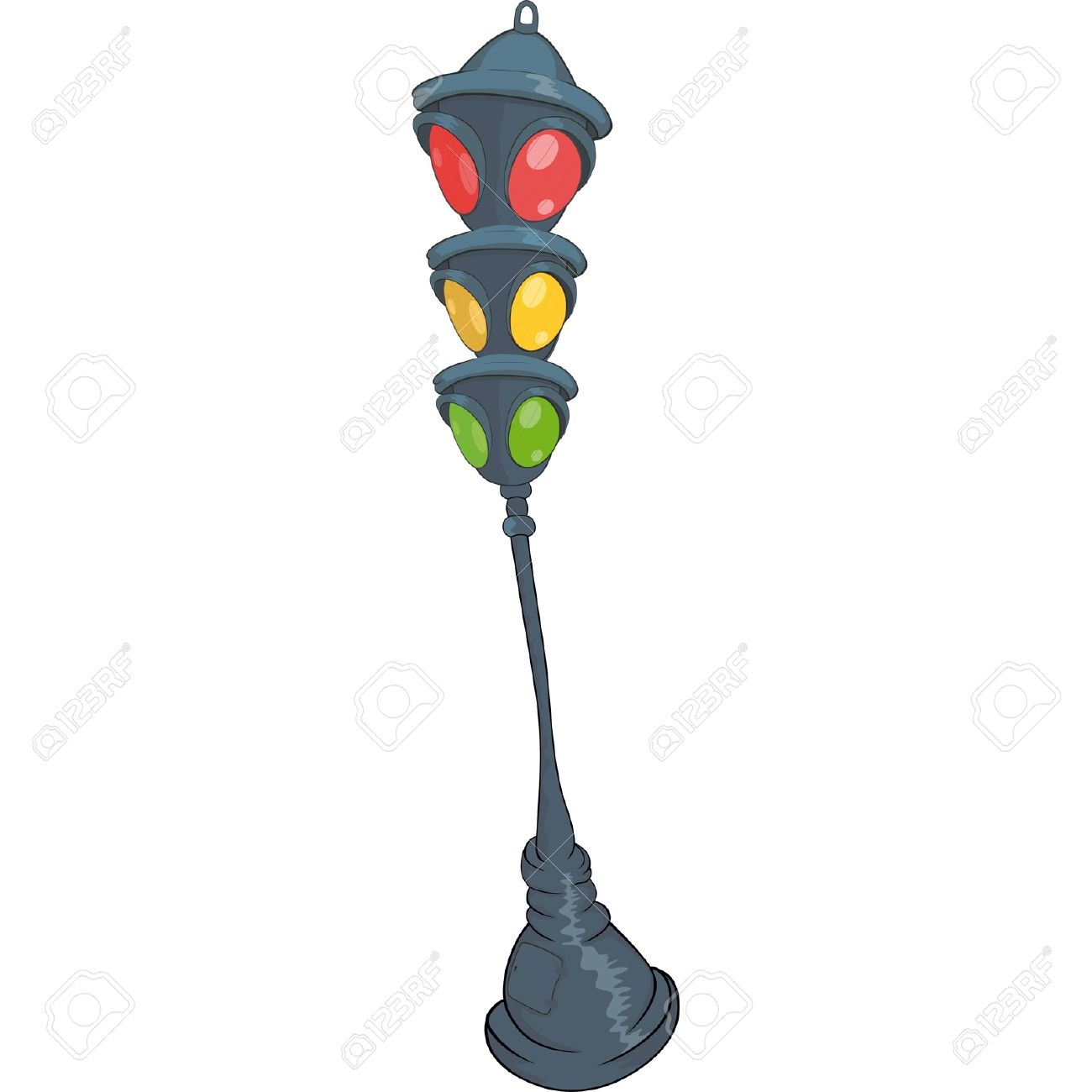 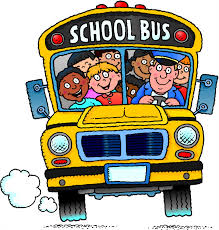 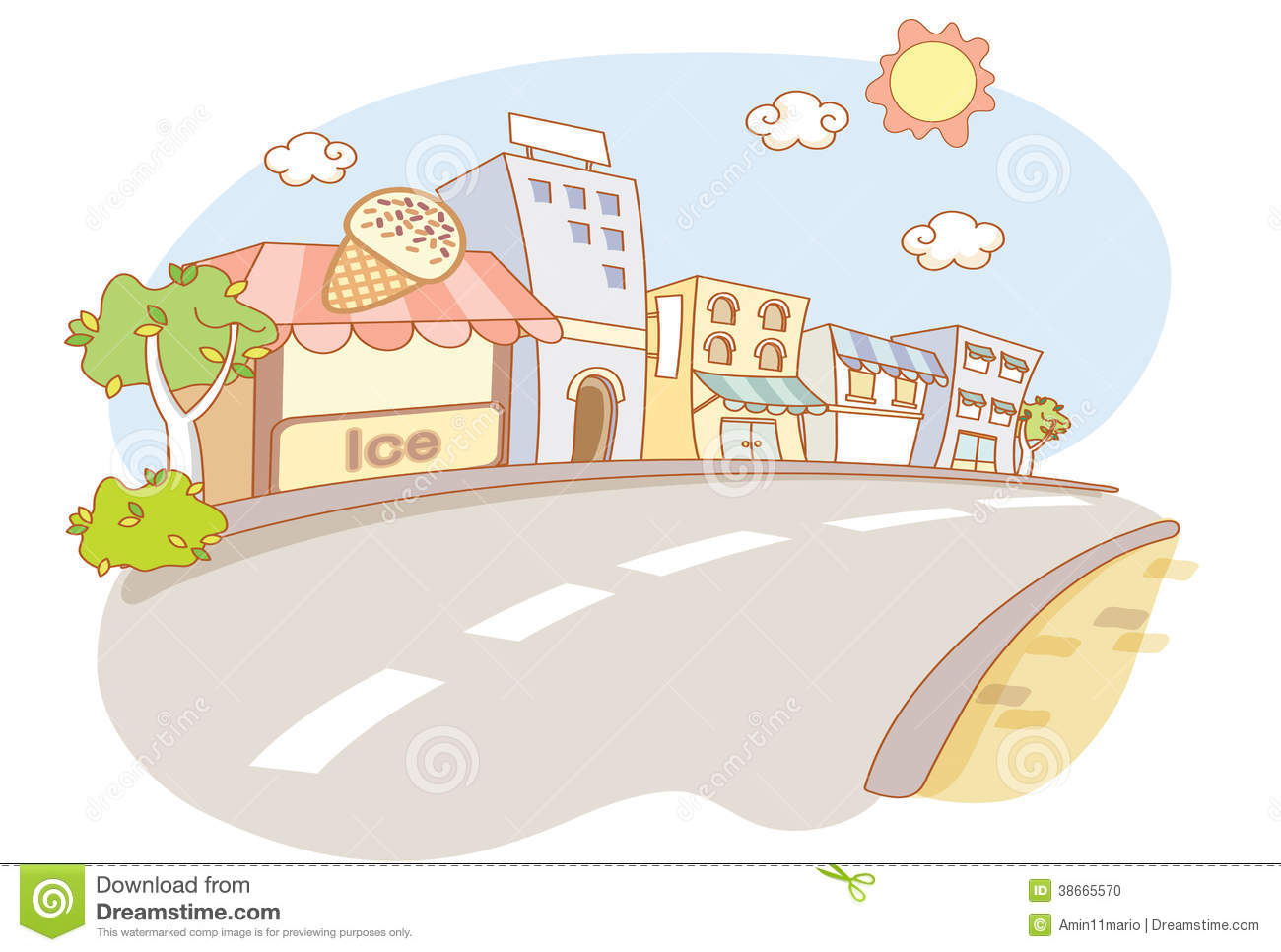 Check 
    homework
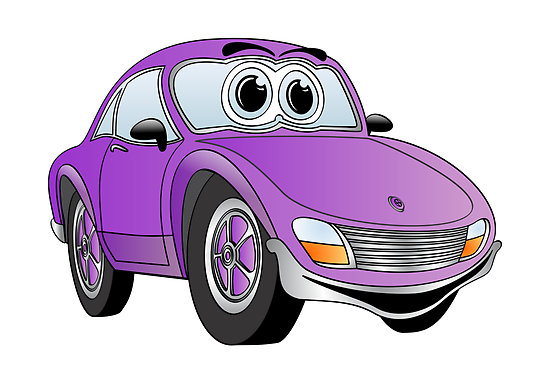 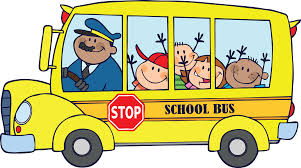 A C R
CAR
Car
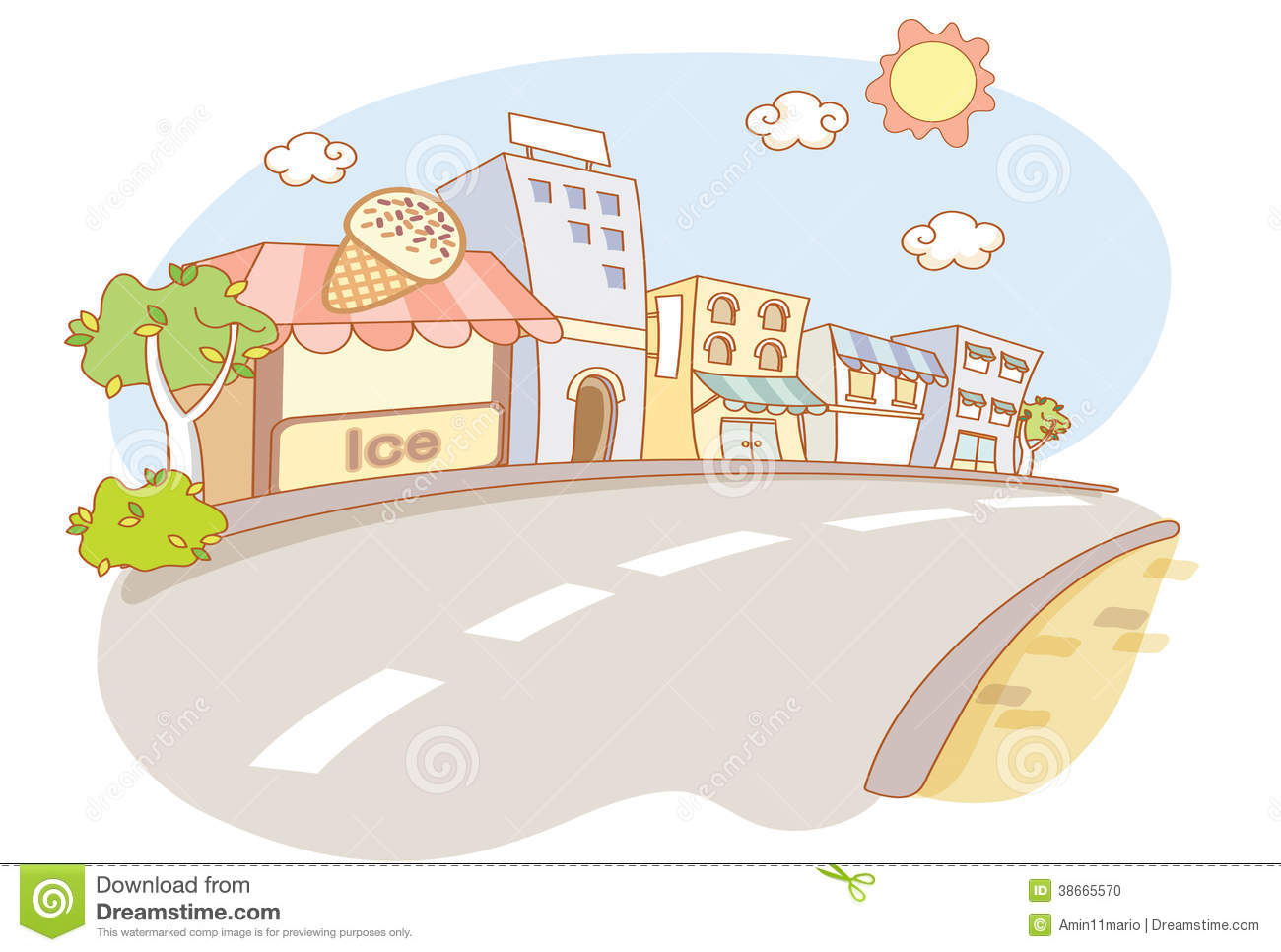 Check 
    homework
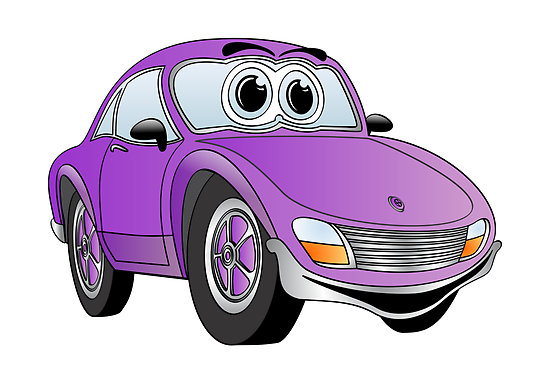 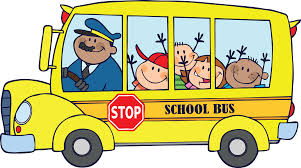 A C R
CAR
doll
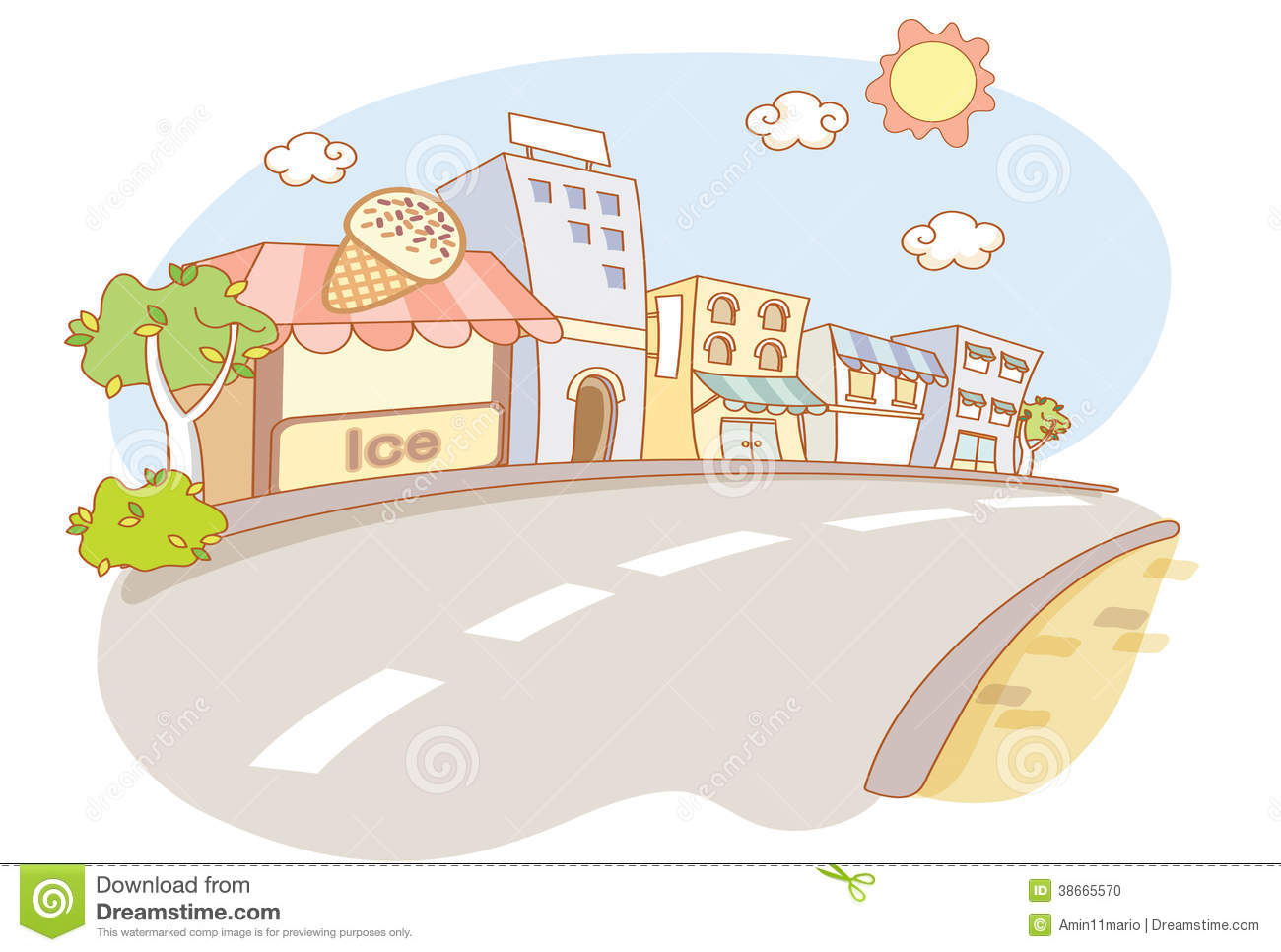 Check 
    homework
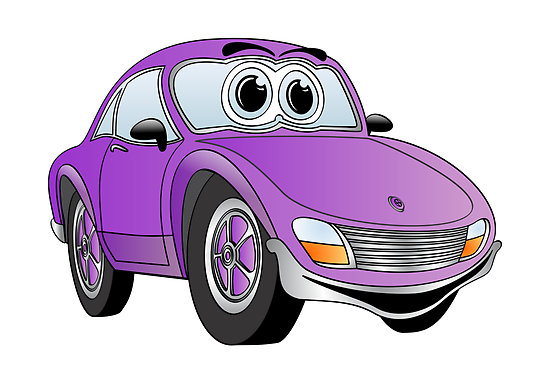 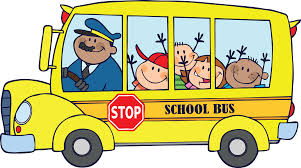 A C R
CAR
ship
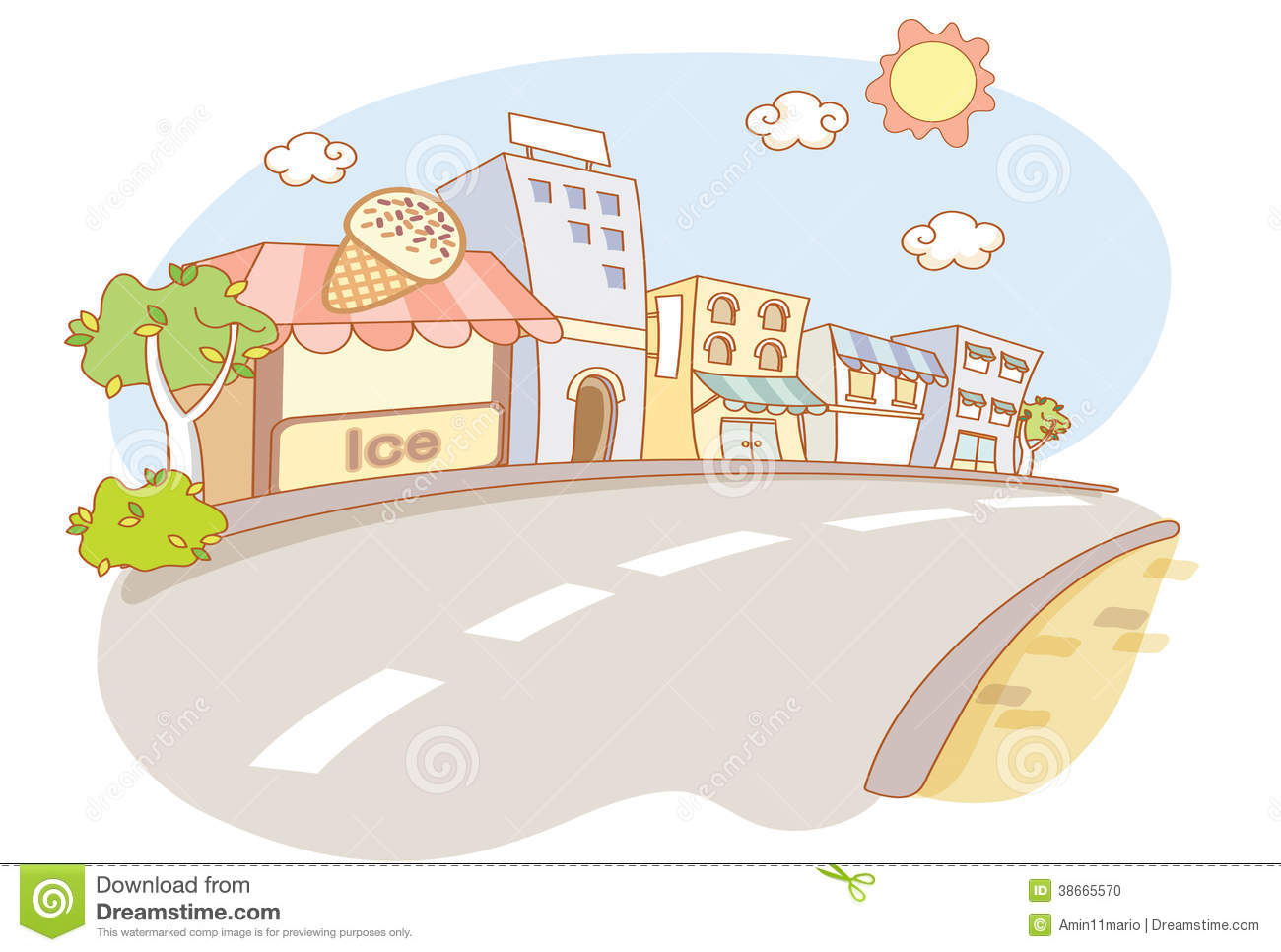 Check 
    homework
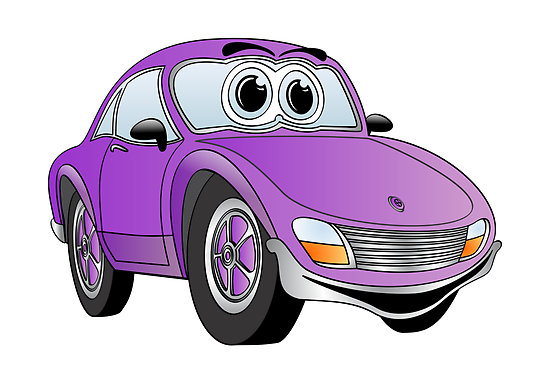 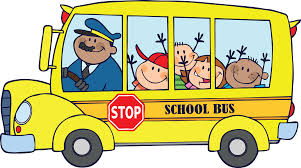 A C R
CAR
Kite
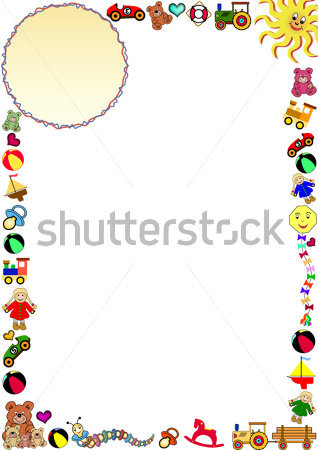 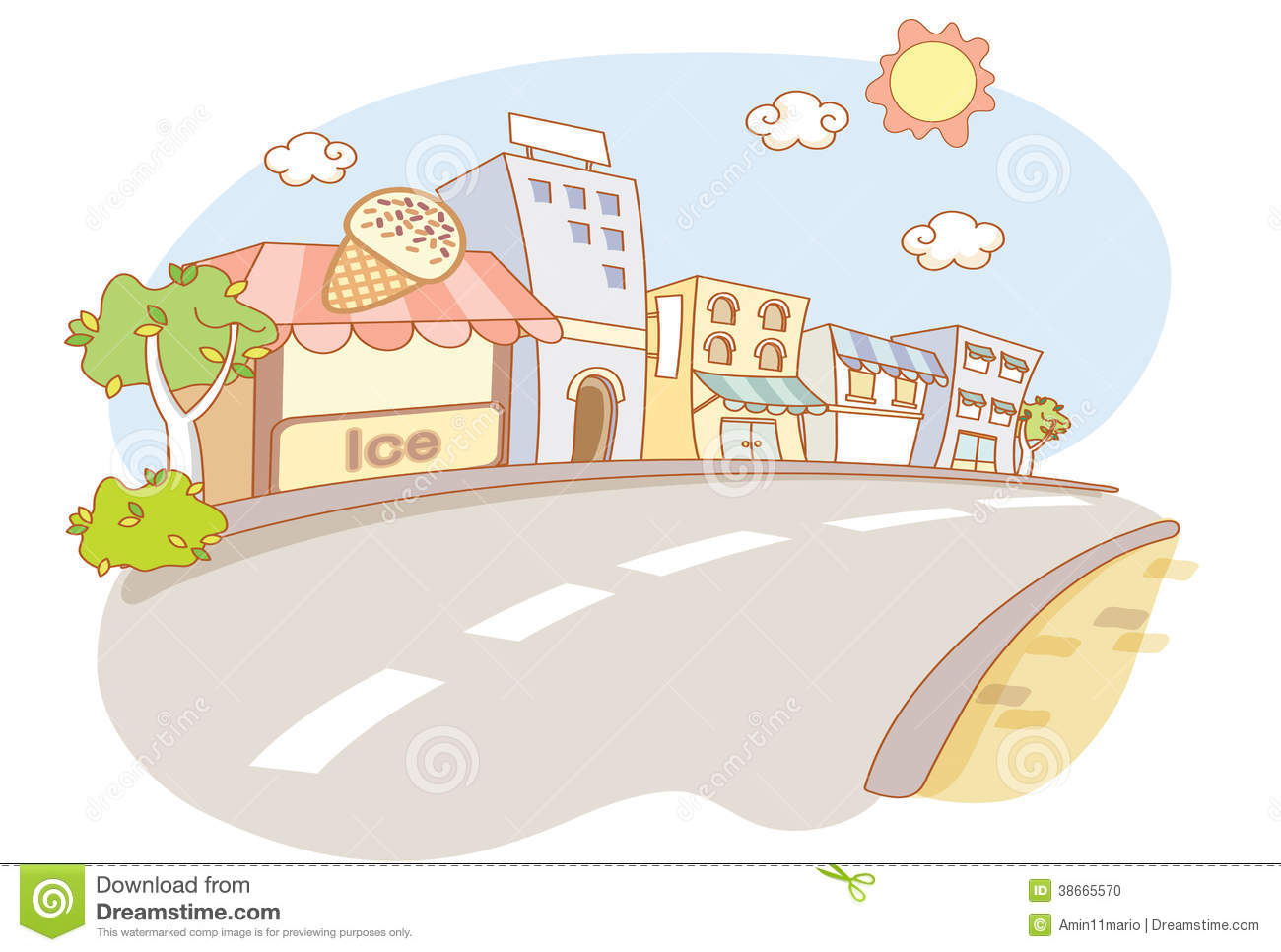 Check 
    homework
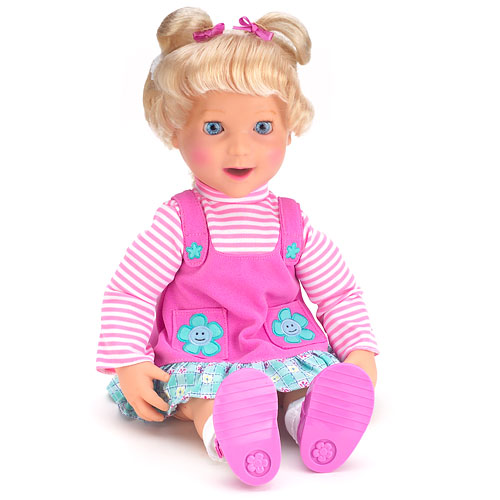 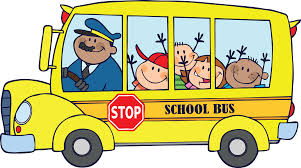 O L D L
DOLL
Robot
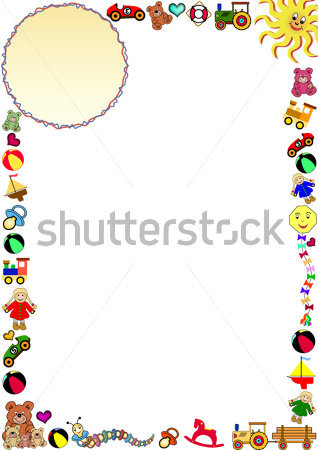 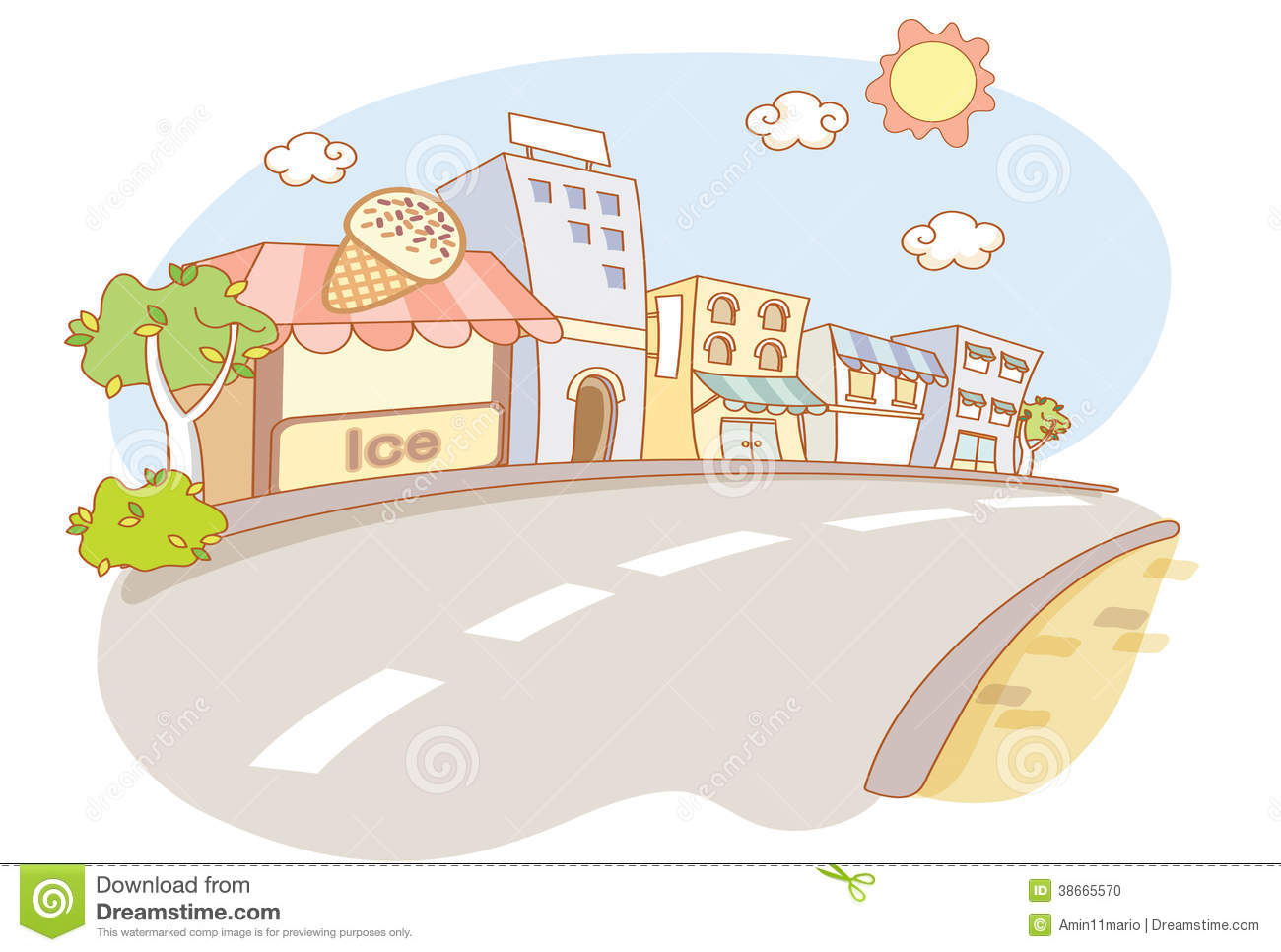 Check 
    homework
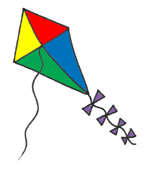 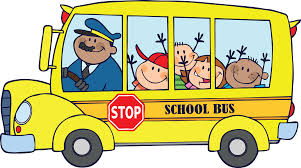 I K E T
KITE
Ball
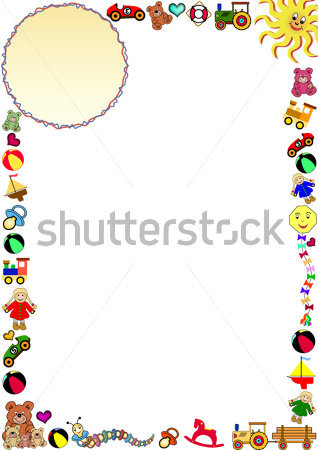 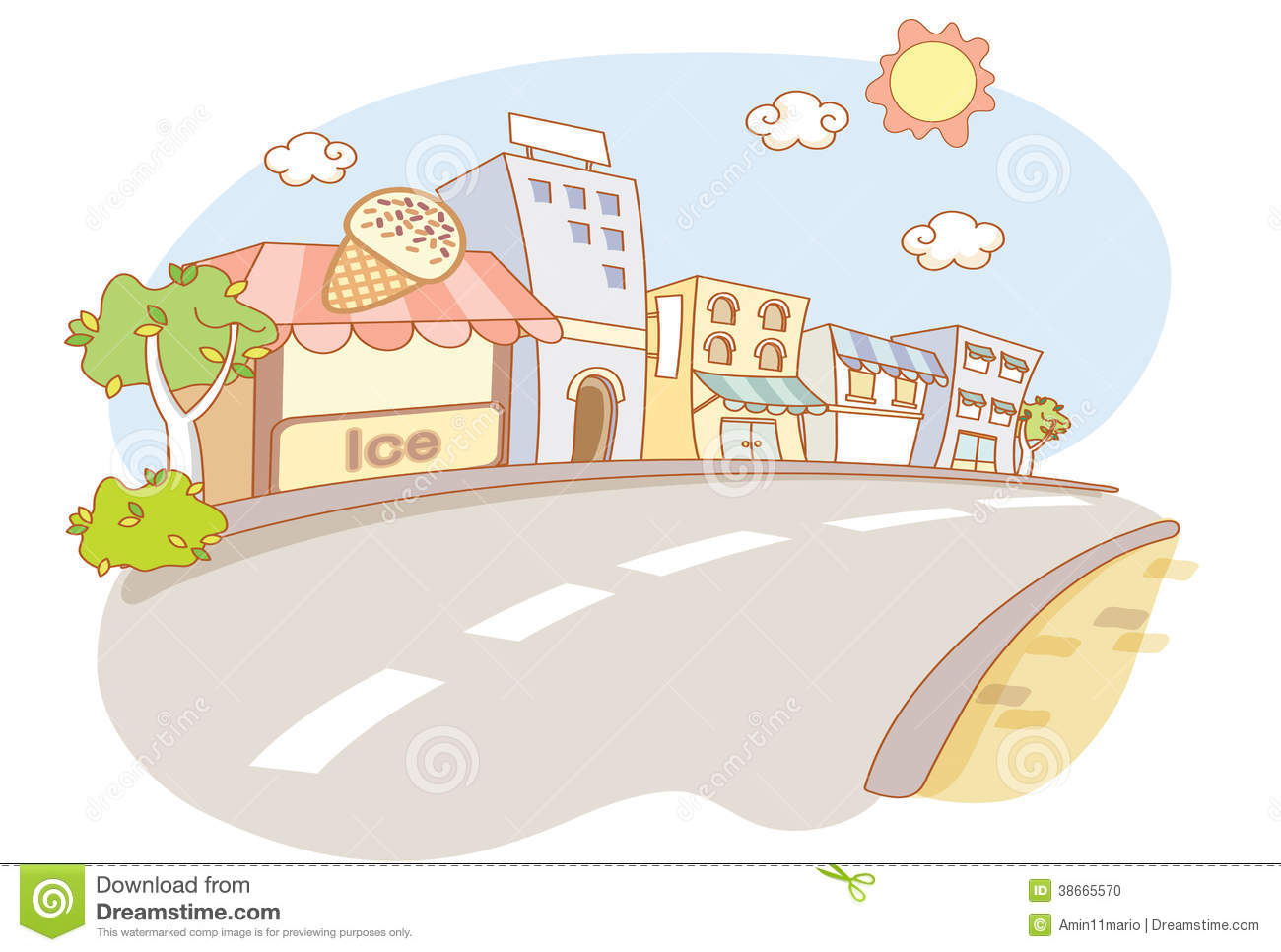 Check 
    homework
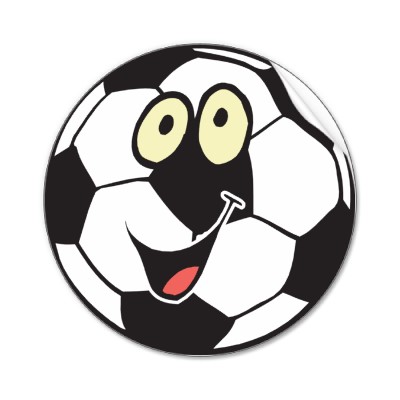 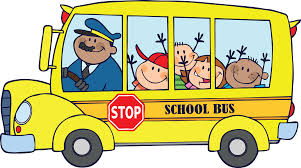 L B A L
BALL
Yo - yo
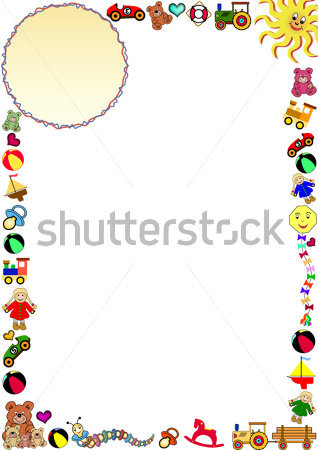 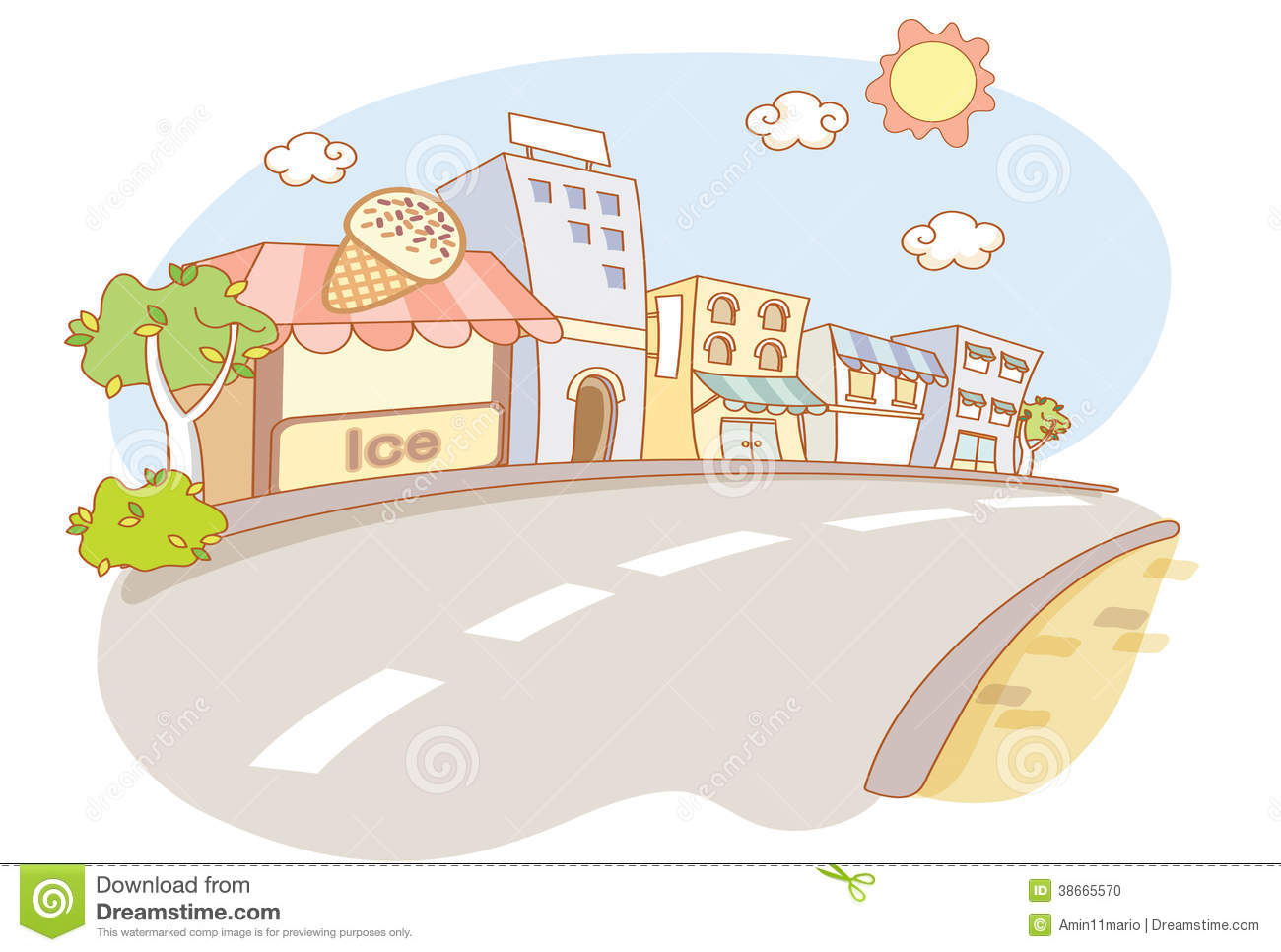 Check 
    homework
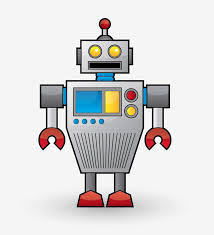 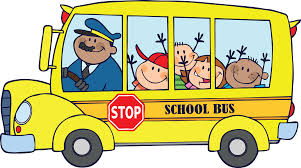 O R O T B
ROBOT
Teddy bear
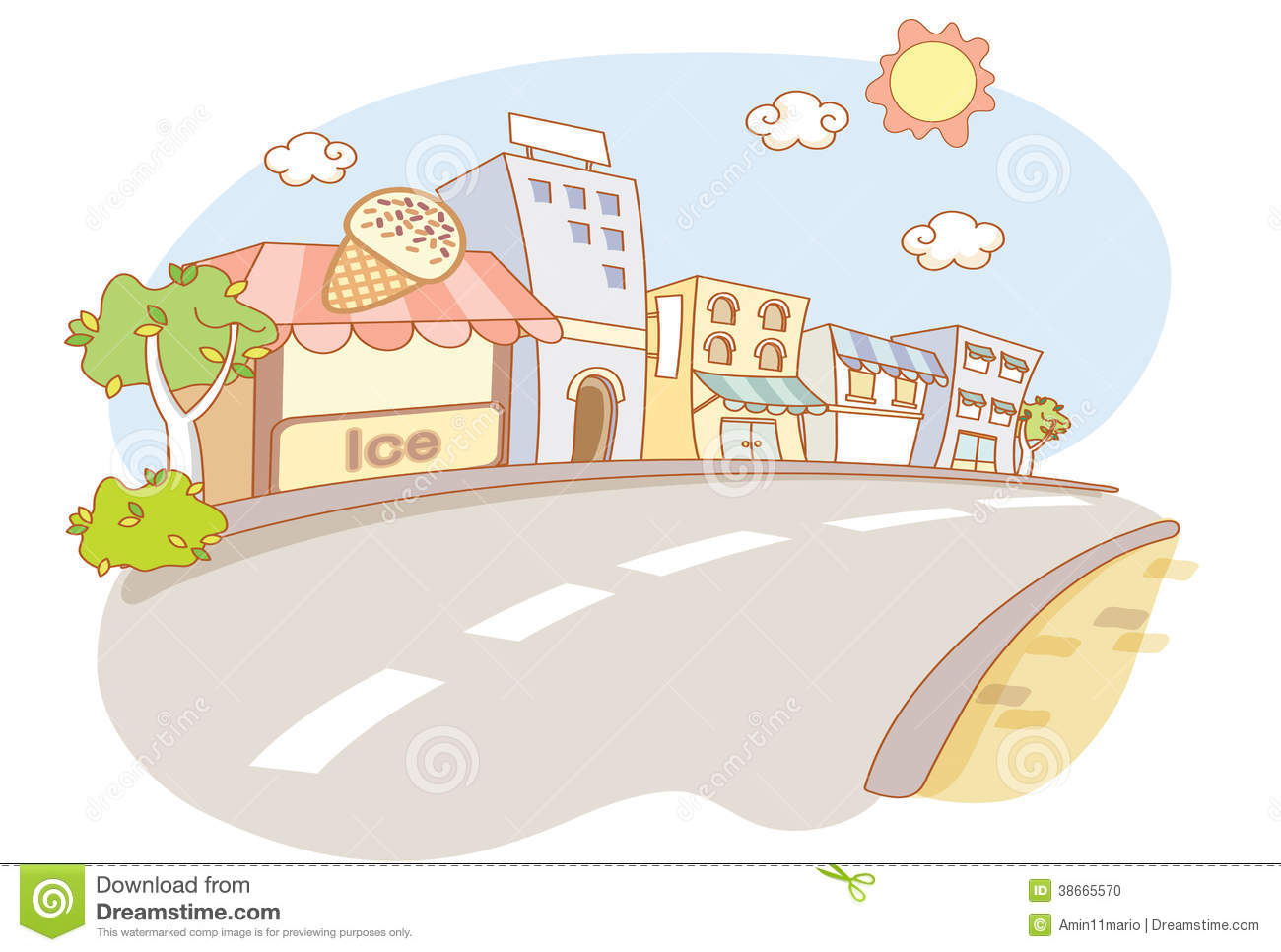 Check 
    homework
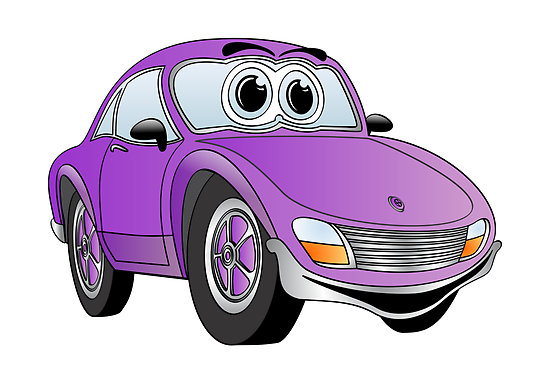 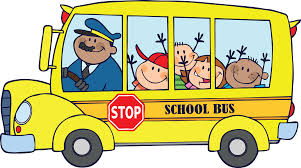 A C R
CAR
plane
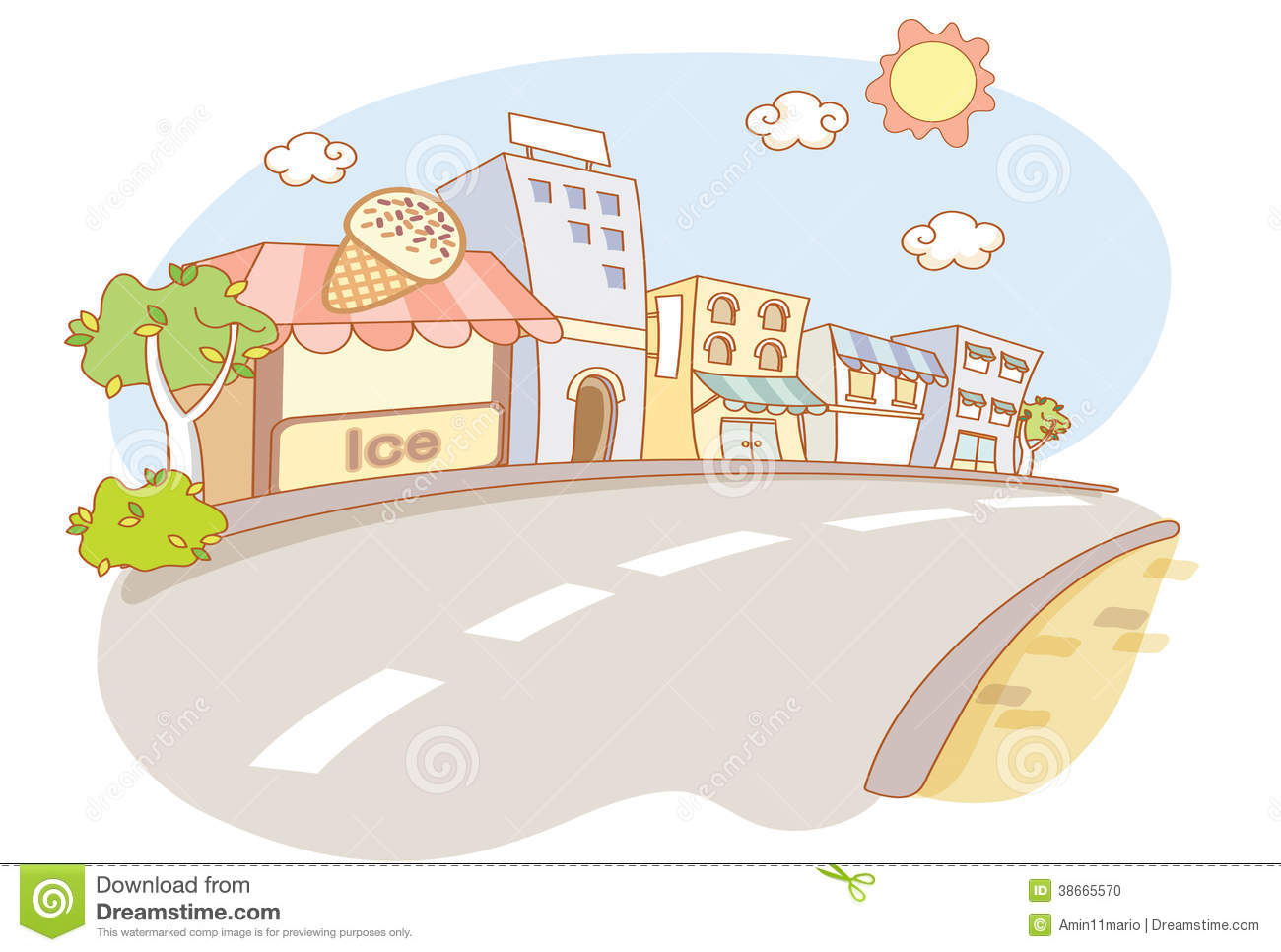 Check 
    homework
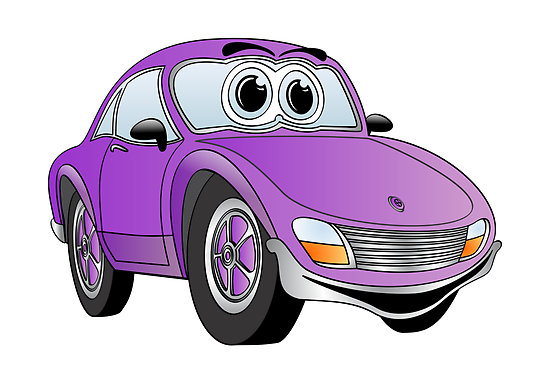 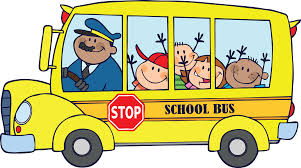 A C R
CAR
truck
Unit 17:
What Toys do 
you like?
Lesson 1: Part 1,2,3
New words
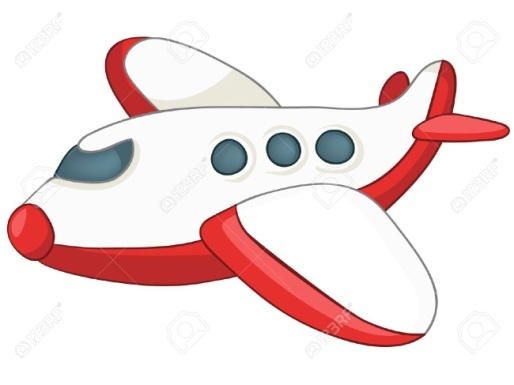 Plane
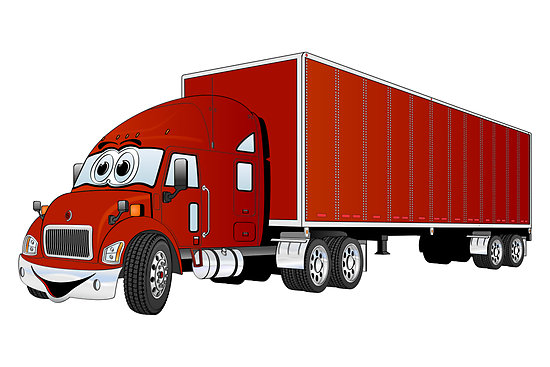 Truck
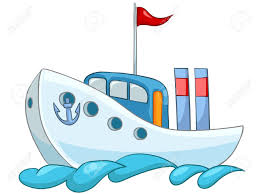 Ship
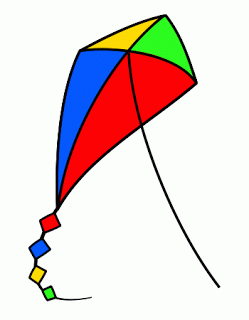 Kite
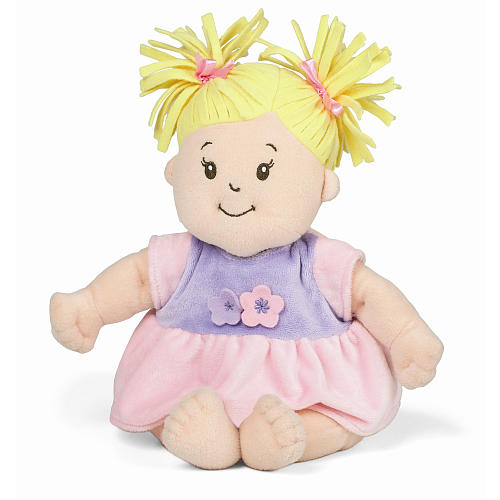 Doll
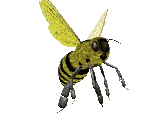 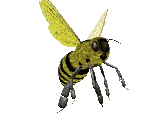 dolls
ships
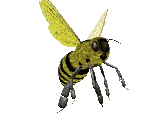 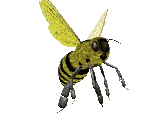 kites
planes
Check –up :
The bee finds the toys
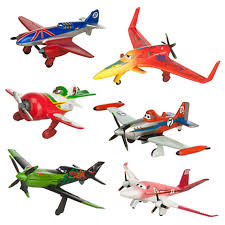 1
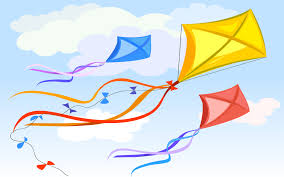 2
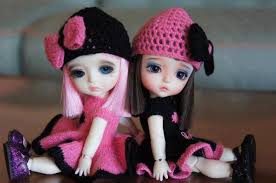 3
4
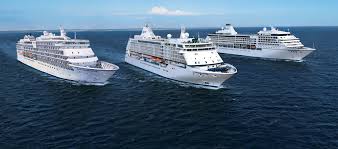 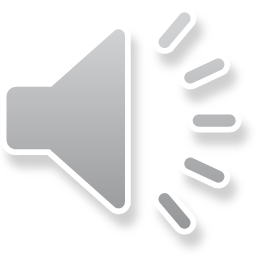 1. Look, listen and repeat:
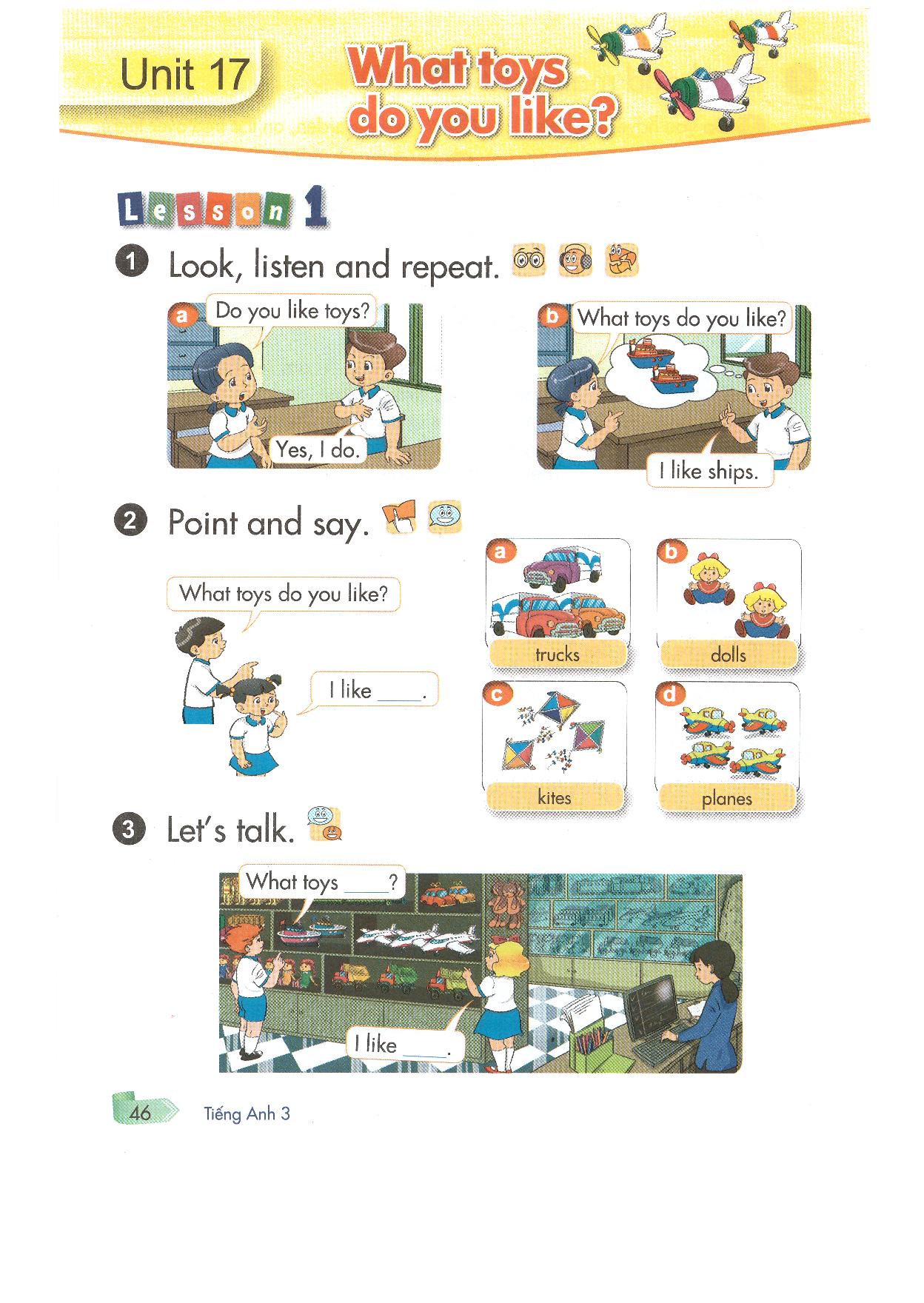 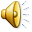 2.Point and say
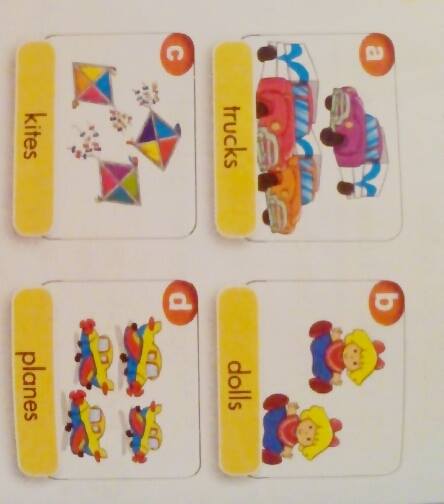 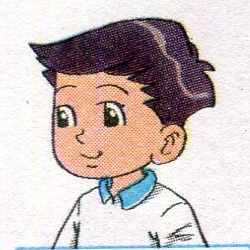 What toys do you like?
I like_____.
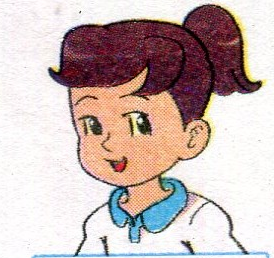 UNIT 17: WHAT TOYS DO YOU LIKE?  
Lesson 1 : Part 1,2,3
2. Point and say (p.46)
b
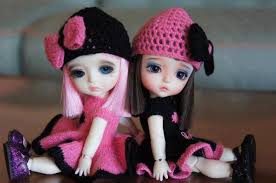 a
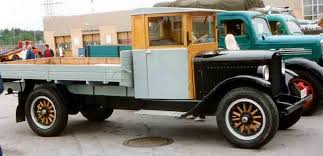 A: What toys do you like?
A: What toys do you like?
trucks
dolls
B: I like trucks.
c
d
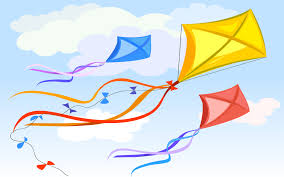 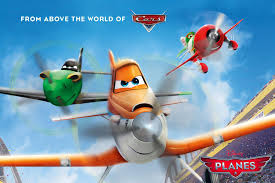 planes
kites
UNIT 17: WHAT TOYS DO YOU LIKE?  
Lesson 1 : Part 1,2,3
2. Point and say :
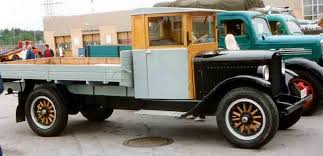 a
trucks
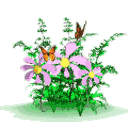 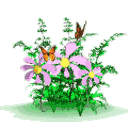 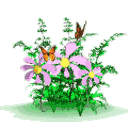 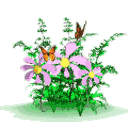 UNIT 17: WHAT TOYS DO YOU LIKE?  
Lesson 1 : Part 1,2,3
2. Point and say :
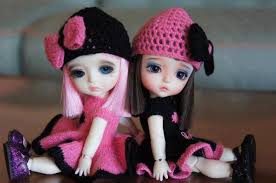 b
dolls
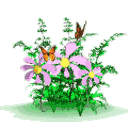 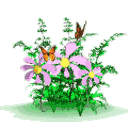 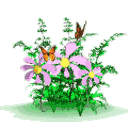 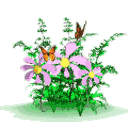 UNIT 17: WHAT TOYS DO YOU LIKE?  
          Period 112: Lesson 1 : Part 1,2,3
2. Point and say :
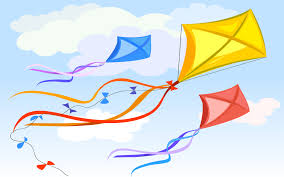 c
kites
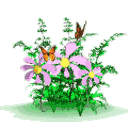 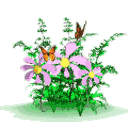 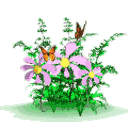 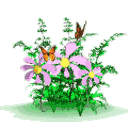 UNIT 17: WHAT TOYS DO YOU LIKE?  
Lesson 1 : Part 1,2,3
2. Point and say :
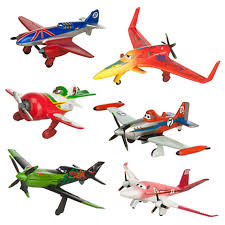 d
planes
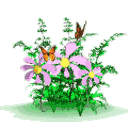 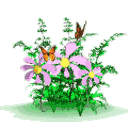 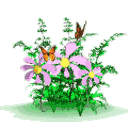 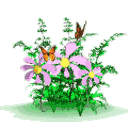 UNIT 17: WHAT TOYS DO YOU LIKE?  
Lesson 1 : Part 1,2,3
3. Let’s talk :
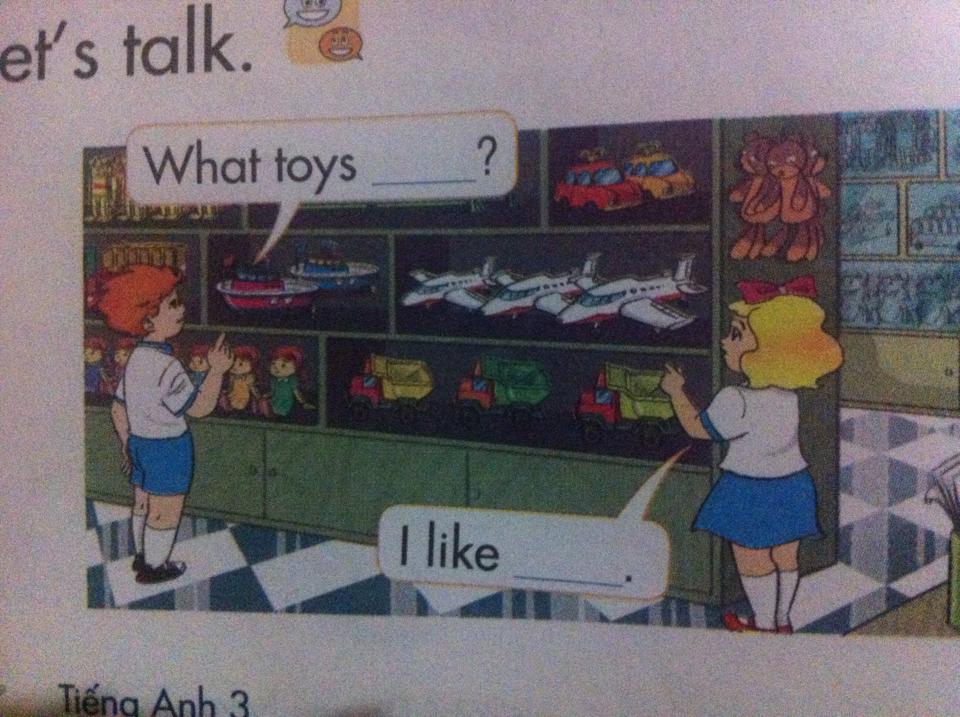 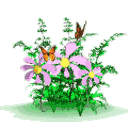 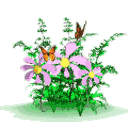 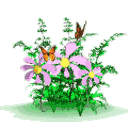 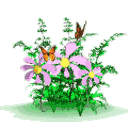 yo-yos
A: What toys do you like?
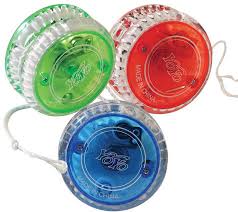 B: I like yo-yos.
trucks
A: What toys do you like?
B: I like trucks.
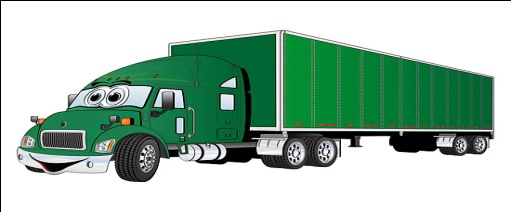 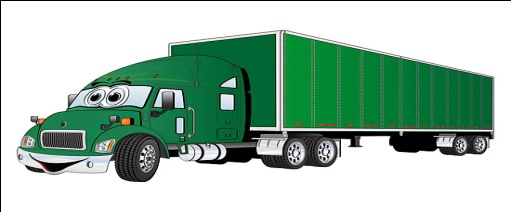 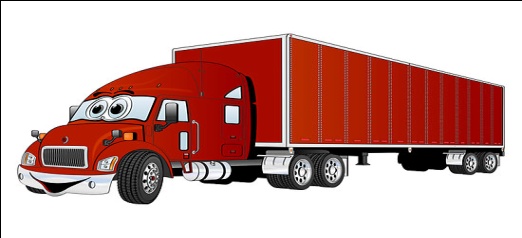 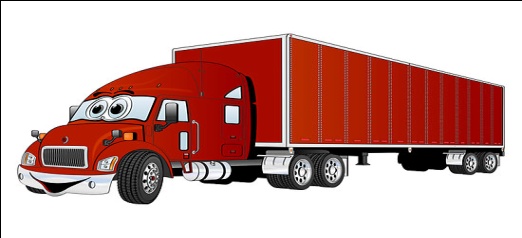 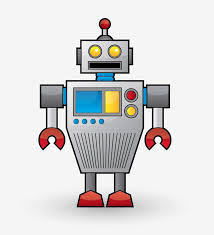 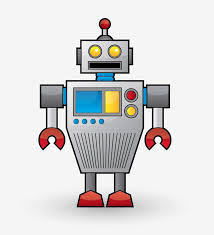 robots
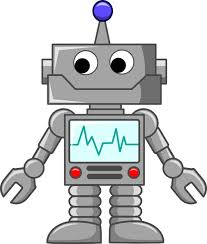 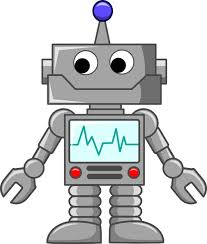 A: What toys do you like?
B: I like robots.
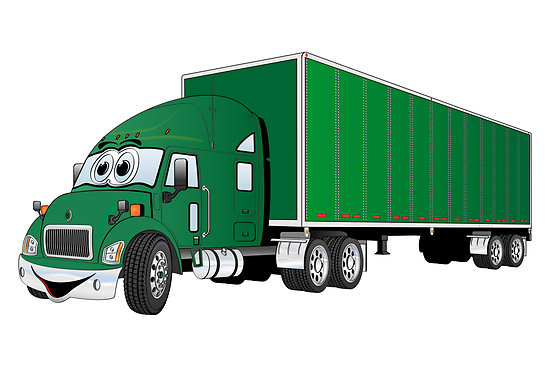 Play a game:Secret pictures
3
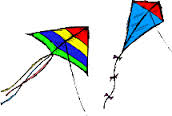 1
4
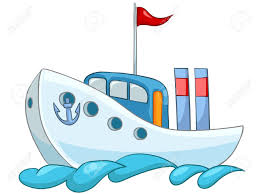 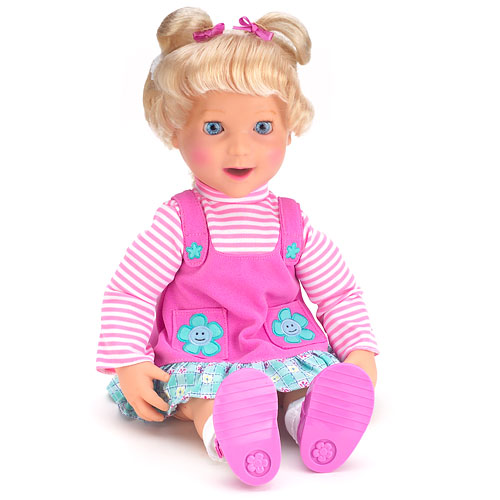 2
5
Home Link
Do exercises in workbook and ex 5, 6.
 Learn by heart the new words.
Thank you!
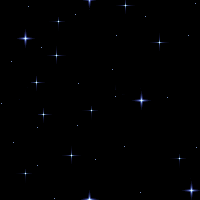 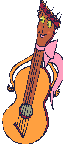 The bye bye song
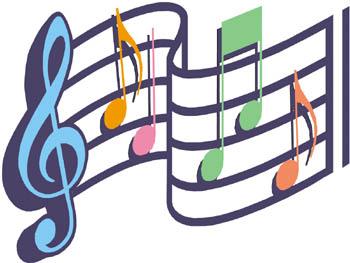 Bye, bye. 
See you tomorrow.
Bye, bye. 
See you tomorrow.
Bye, bye. 
See you tomorrow.
Bye, bye. Bye, bye.
The bye bye song
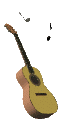 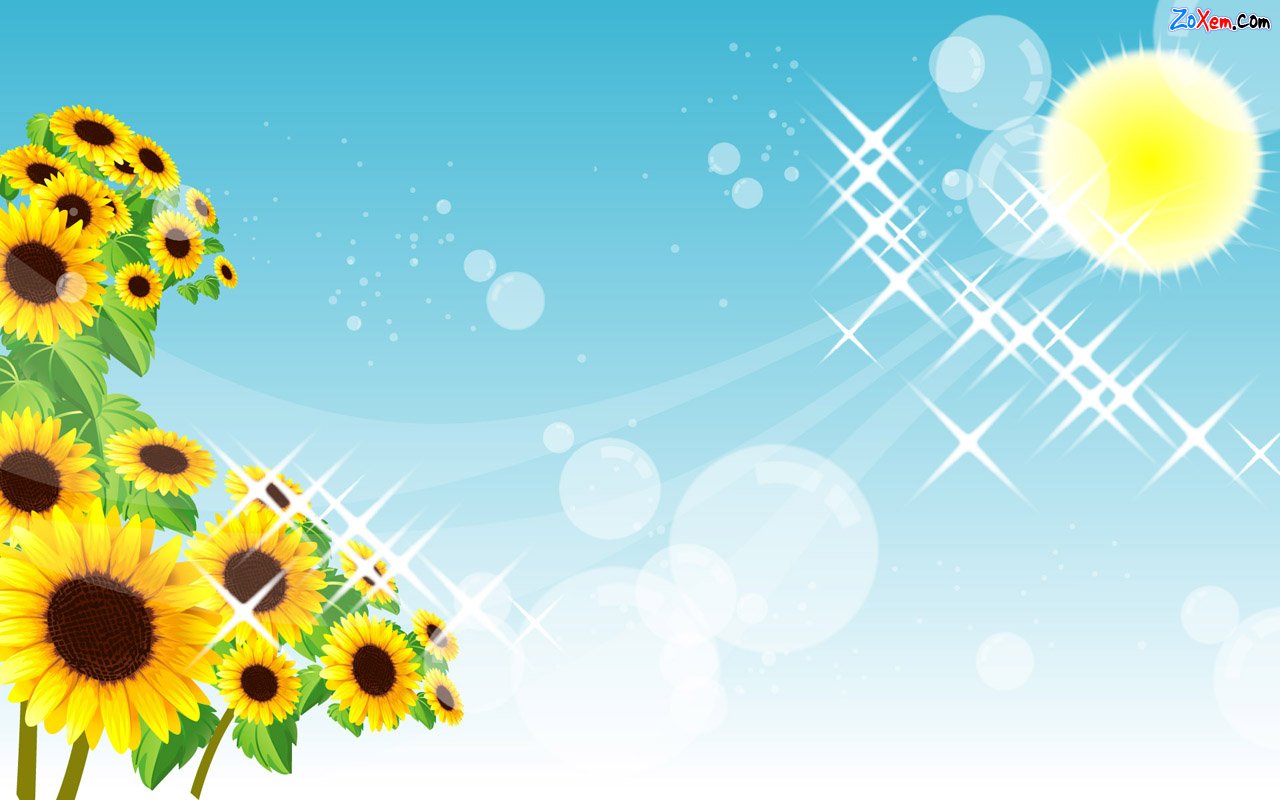 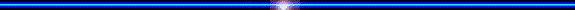 Thank you very much
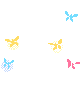 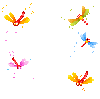 Good bye! See you again!
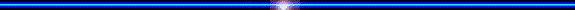